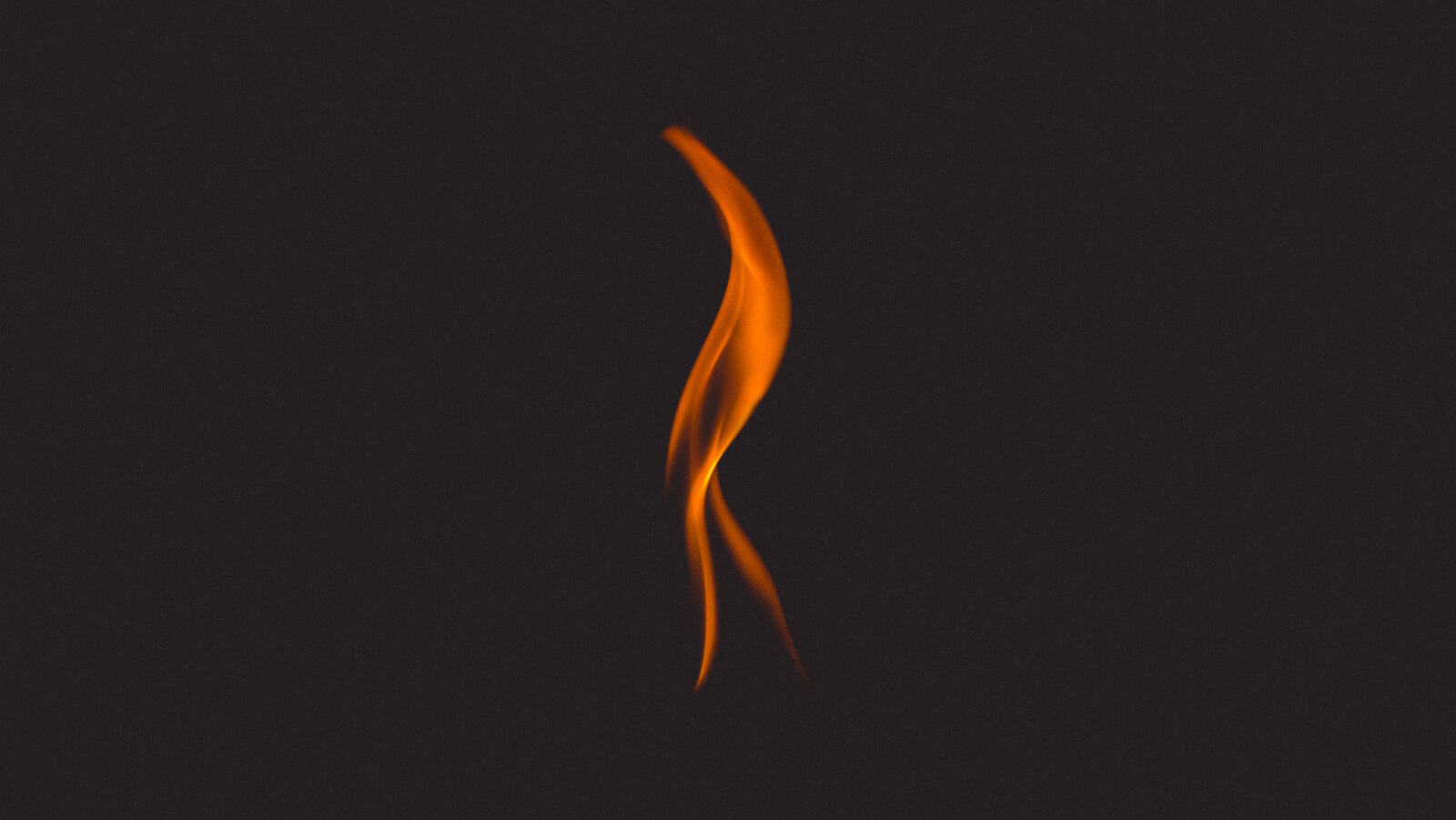 Who Is the Holy Spirit?
2 Corinthians 13:14
Churchofchristtucson.org
Who Is the Holy Spirit?2 Corinthians 13:14
The Holy Spirit Is One of the Godhead:
All Three are called God.                               1 Cor. 8:6; Jn. 1:1; Acts 5:3-4
What is said of Deity is said of the Holy Spirit.
All Three dwell in the Christian.                Eph. 3:17; Jn. 14:22-23; 2 Tim. 1:14
All Three raised Jesus.                                 Acts 13:30; Rom. 8:11; Jn. 10:11
Who Is the Holy Spirit?2 Corinthians 13:14
The Holy Spirit Is the Revealer of Truth:
John 16:13-14, “However, when He the Spirit of truth, has come, He will guide you into all truth; for He will guide you into all the truth; for He will not speak on His own authority, but whatever He hears He will tell you things to come. He will glorify Me, for He will take of what is Mine and declare it to you.”
Who Is the Holy Spirit?2 Corinthians 13:14
The Holy Spirit Is the Revealer of Truth:
2 Peter 1:20-21 “knowing this first, that no prophecy of Scripture is of any private interpretation, for prophecy never came by the will of man, but holy men of God spoke as they were moved by the Holy Spirit.”
Who Is the Holy Spirit?2 Corinthians 13:14
The Holy Spirit Is the Revealer of Truth:
1 Corinthians 2:10-11, “But God has revealed them to us through His Spirit. For the Spirit searches all things, yes, the deep things of God. For what man know the things of a man except the spirit of the man which is in him? Even so no one knows the things of God except the Spirit of God.”
Who Is the Holy Spirit?2 Corinthians 13:14
The Holy Spirit Guides Through the Revealed Message:
Gives Life
James 1:18
2 Corinthians 3:6
John 3:6
1 Peter 1:23
Born Of
James 1:21
Titus 3:5
Salvation
Sanctifies
John 17:17
1 Corinthians 6:11
Makes Alive
John 6:63
Psalm 119:50
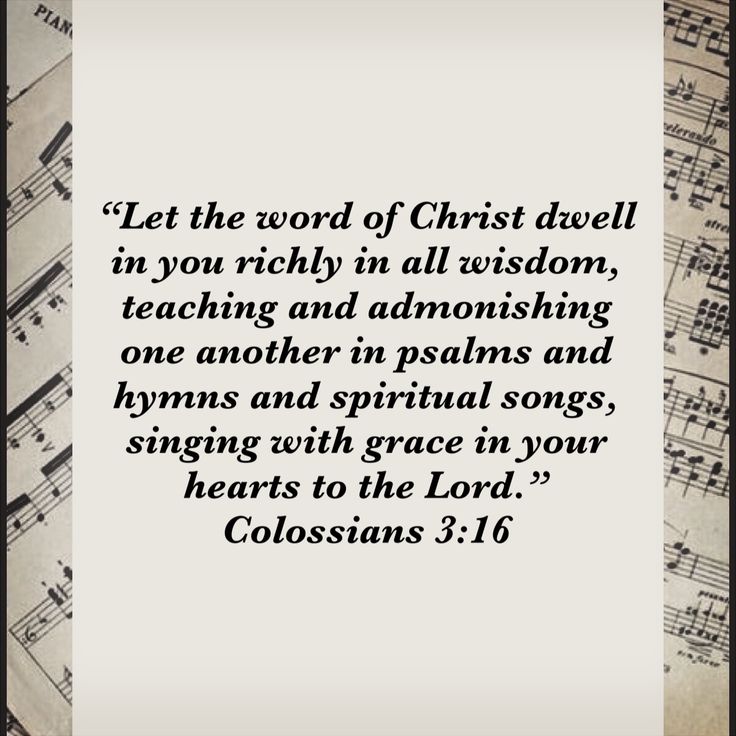